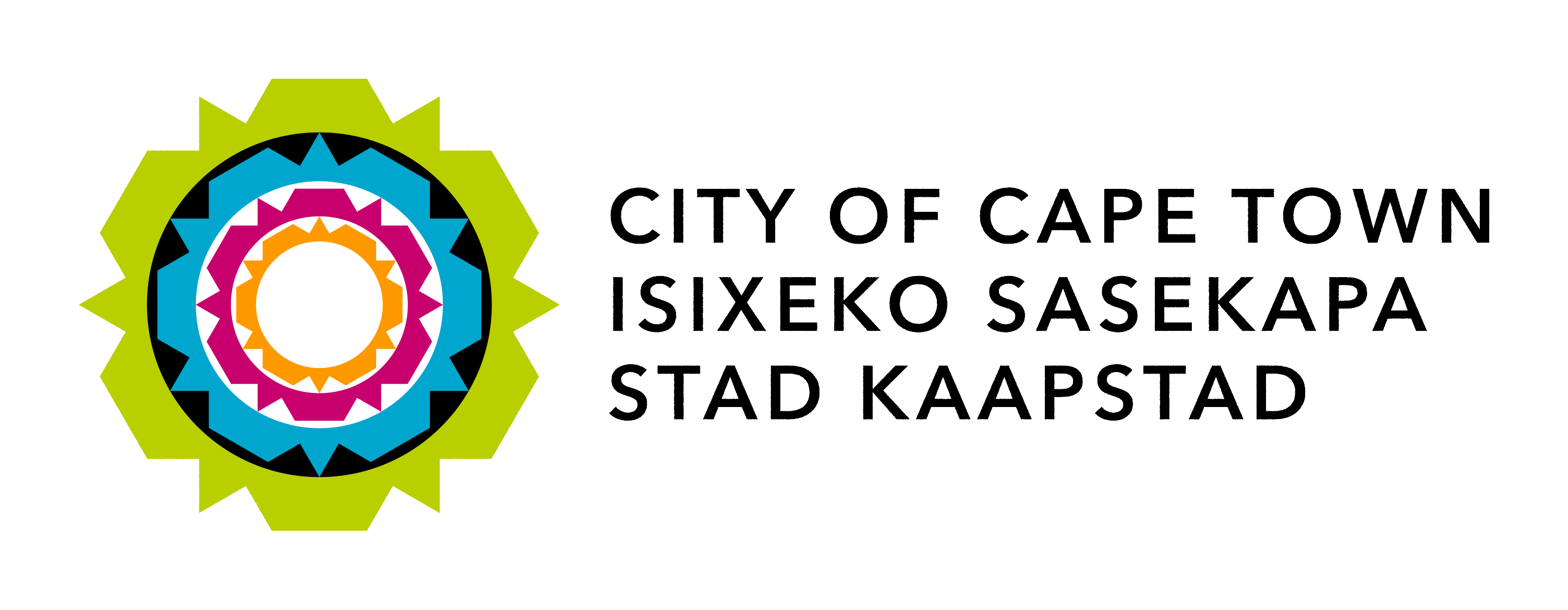 National Human Settlements Portfolio Committee
13 APRIL 2016
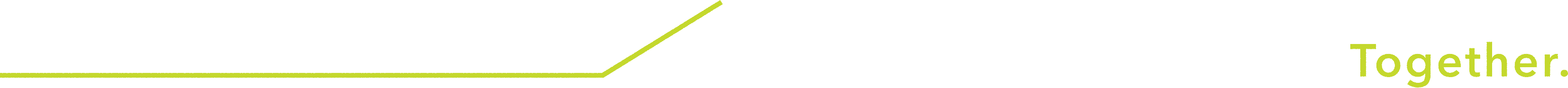 INTRODUCTION
SETTING THE SCENE
The review of the Integrated Human Settlements (IHS) Five-Year Plan aims to evaluate current urbanisation realities facing the City of Cape Town (‘the City’), specifically its diverse housing challenges. 

Housing provision is essential for the success of the City’s efforts to address poverty, create employment, improve socio-economic conditions and create sustainable futures. In this way, the plan also outlines the intentions of the Human Settlements Directorate (‘the Directorate’) to go beyond merely building houses and take a more holistic approach to improving existing living environments and creating new ones for the people of Cape Town. 

In developing this plan, the Directorate ensured alignment with many of the other existing plans of the City and National Government.
INTEGRATED HUMAN SETTLEMENTS FRAMEWORK (IHSF)
The City has embarked on a new and innovative longer-term strategy which focuses on the transversal management of integrated human settlements planning and delivery;

Hence a shift in focus from mere housing provision to comprehensive human settlements development and management;

This integrated approach has also resulted in the following key strategic developments which will guide our plans and actions going forward:
Progressive upgrade of all informal settlements 
Increased supply of new housing opportunities through rental units and subdivisions 
Opening up new areas for housing development within and adjacent to existing developed areas of Cape Town 
Support of higher-density, affordable apartment-unit investment around transport corridors and priority nodes 
Undertaking a focused programme to improve homeownership-related creditworthiness levels among Capetonians
Focused communication to adjust and manage stakeholders’ expectations
A longer-term, focussed approach to reducing City ownership of CRUs
NON FINANCIAL INDICATORS
Services Delivery Ratios
City achieved the following :
Sanitation 1:4 ratio which translates into 43 010 toilets serving 152 523 households
Water 1:26 ratio which translates into 5 840 water taps serving 152 523 households 
Total services provided : 48 850
CITY OF CAPE TOWN : MTSF TARGETS
UPGRADING OF INFORMAL SETTLEMENTS PLAN 2016/17 - 2018/19
All projects undertaken for UISP, IDA and Re-blocking are supported by detailed layout plans with land use planning approvals.
LAND ACQUISITION    2016/17 – 2018/19
INFORMAL SETTLEMENTS      2016/17 - 2018/19
TITLE DEEDS 2016/17 – 2018/19
City started attending to historic transfers (1994-2012) three years ago
Backlog was estimated at 25,000 in Metropole
Legal blockages was attended to and resulted in approx. 15,000 transfers
Balance of transfers now problem cases requiring individual attention, also Legislative and Policy support
This backlog now estimated at about 10,000
Professional team appointed on tender and aims to reduce backlog over next three years
Simultaneous drive to create necessary policy and legal frameworks to settle disputes
BASIC SERVICES   2016/17 – 2018/19
RIANA TO PROVIDE
PROPOSED CATALYTIC PROJECTS
PROPOSED CATALYTIC PROJECT 1   2016/17 – 2018/19
Southern Corridor Sustainable Neighbourhoods
upgrading the living conditions in 27 informal settlements . Every one of these informal settlements currently has access to basic services within the constraints it presents (including densities and land ownership). 
The City has prepared a development matrix that considers all informal settlements for either in-situ or greenfield development (or a combination of the two) based on the various risks of the individual settlements.
 The project, has three sub-programmes: airport precinct, in-situ upgrades and mixed-use greenfield developments
PROPOSED CATALYTIC PROJECT 2   2016/17 – 2018/19
North-Eastern Corridor Public-Private Partnership
This is a large-scale project including mixed income groups and mixed land uses in the north-eastern growth corridor, as defined in the Cape Town Spatial Development Framework. 

Most of the housing opportunities are delivered through a pioneering public-private partnership, and innovative technology is used to build the housing units. 

There are three sub-projects, namely Greenville, Darwin Road and Maroela, and implementation has already begun in Greenville. 

The three sub-projects will be constructed across 12 greenfield land parcels within a 5 km catchment area from each other and are located close to the N1 and the Fisantekraal and Kraaifontein railway stations. They also offer easy access to employment opportunities. 
 
The project will accommodate some 19 987 households by means of a mix of housing programmes/typologies (including site-and-service, Breaking New Ground, gap and open-market).
PROPOSED CATALYTIC PROJECT 3   2016/17 – 2018/19
Voortrekker Road Integration Zone (VRIZ)

Social housing projects: to offer an affordable type of rental that serves specific income groups, which will help improve Cape Town’s residential stock and create viable communities;

Aims to redirect investment back to the corridor in order to address market failures, urban management issues and ineffective land use management strategies;
 
The VRIZ hosts a diverse range of land uses: Residential, commercial and social amenities (including a tertiary educational precinct); 

It provides significant potential and opportunity to explore renewal and rebuilding initiatives that can transform Cape Town’s spatial form and function;

The aim is to utilise existing infrastructure networks and to leverage both existing and planned public transport networks to achieve transit-oriented development and integrated settlements, putting communities in close proximity to public transport, employment and social amenities;

A key part of this regeneration drive is social housing where rental accommodation is managed in perpetuity for lower-income households.
FINANCIAL INDICATORS
FINANCIAL PERFORMACE 2015/16 CAPITAL BUDGET BREAKDOWN
FINANCIAL PERFORMANCE : USDG 2015/16
HSDG TARGETS : PROVINCIAL PROJECTS   2016/17 – 2018/19
Go to Insert > Header & Footer > Enter presentation name into footer field
21
HSDG TARGETS: CITY PROJECTS   2016/17 – 2018/19
HSDG TARGETS: CITY PROJECTS   2016/17 – 2018/19
USDG Programme 2015 / 2016
Land Acquisition Programme : R12m 
Provision of Internal Services for human settlements : 30 Projects with budget allocation of R213,655m
Provision of Water and Sanitation
26 Projects (bulk and reticulation) to the value of R408,288m
Electrification : 5 Projects with budget allocation of R113,047m
Provision of Social Amenities 
Clinics : 5 projects with budget allocation of R4,550m
Parks : 30 Projects with budget allocation of R48,417m
Disaster and Risk : 11 Projects with budget allocation of R11,329m
Library : 1 project with budget allocation of R8,950m
Sport and recreation facilities : 15 Projects with budget allocation of R28,954m
Transportation : 14 Projects with budget allocation of R339,940m
Trade & Investment Programme : R14m
CHALLENGES AND REMEDIAL MEASURES
LINK BETWEEN USDG AND HSDG
USDG is used for the construction critical bulk infrastructure and the provision of internal services linked to approved housing projects.

HSDG is used for the construction of top structures on serviced sites as prepared by the USDG. 

The BEPP process ensures alignment between the various grant allocations within the City.

Within Human Settlements the ZEBRA is utilized to link the USDG and the HSDG